Disclosure belangen spreker
LOGO 2020
LandelijkOpleidingsplan
Gynaecologie &
Obstetrie
Een logisch vervolg op BOEG
Waarom?
SIMPELER en BETER
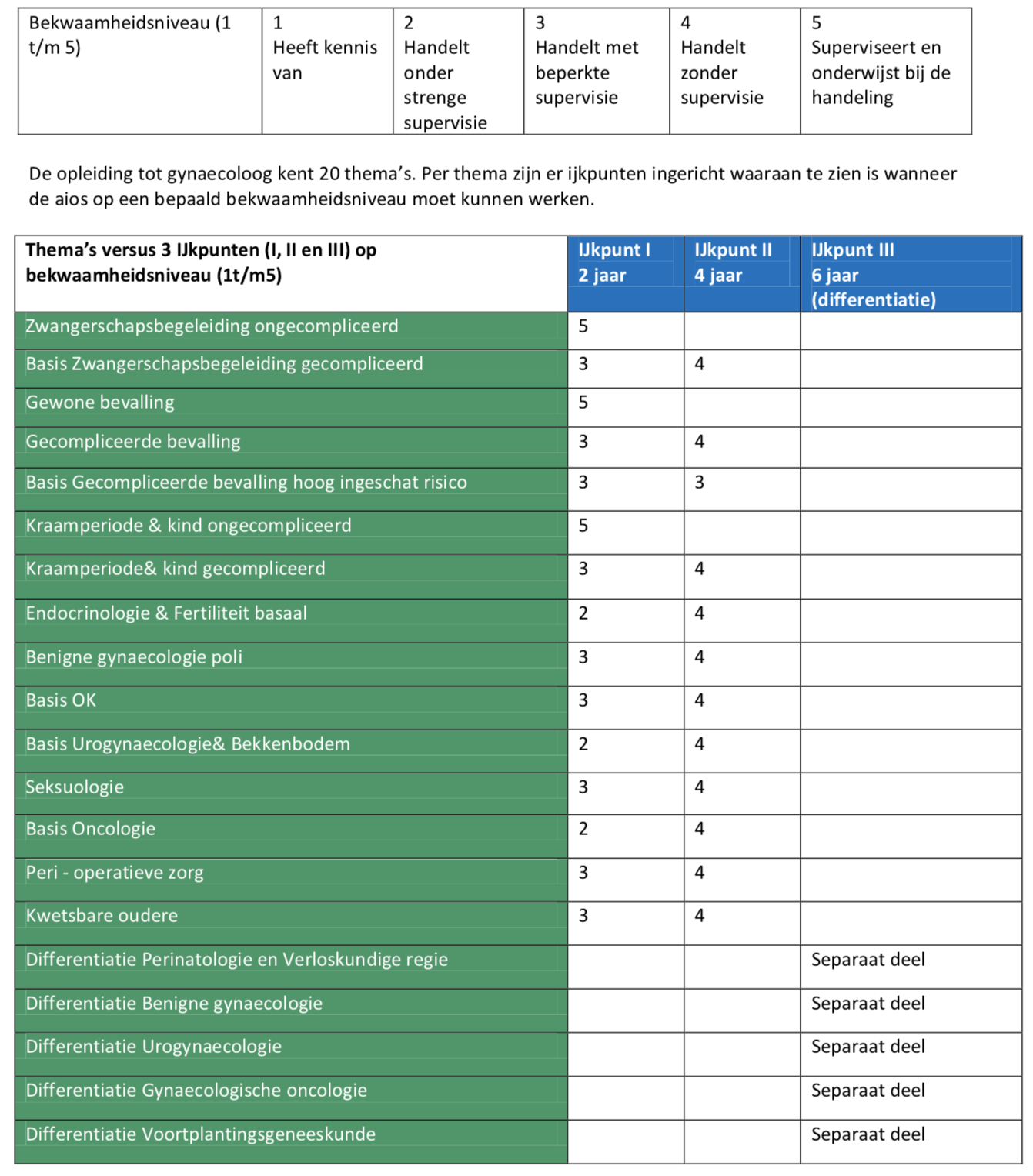 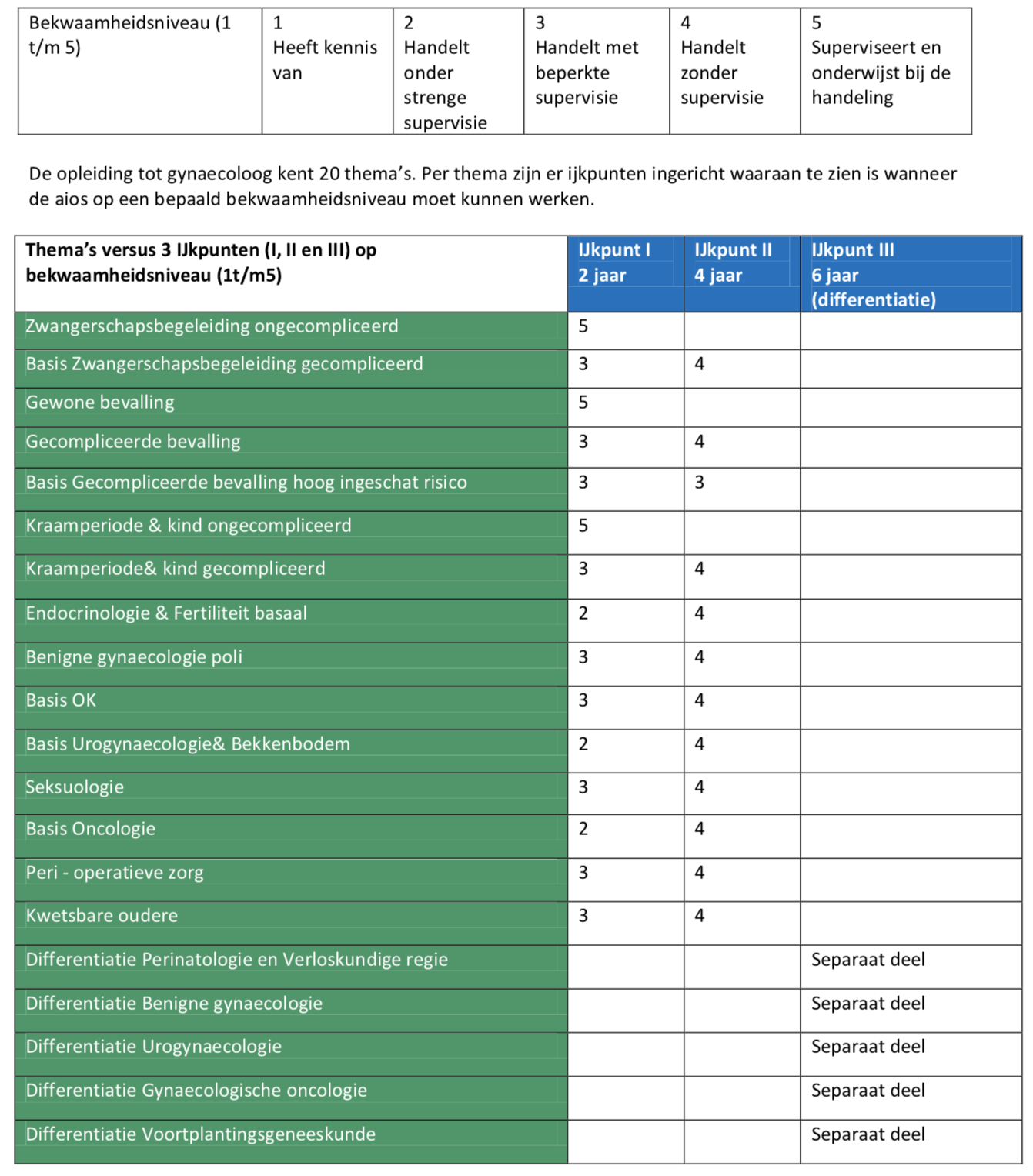 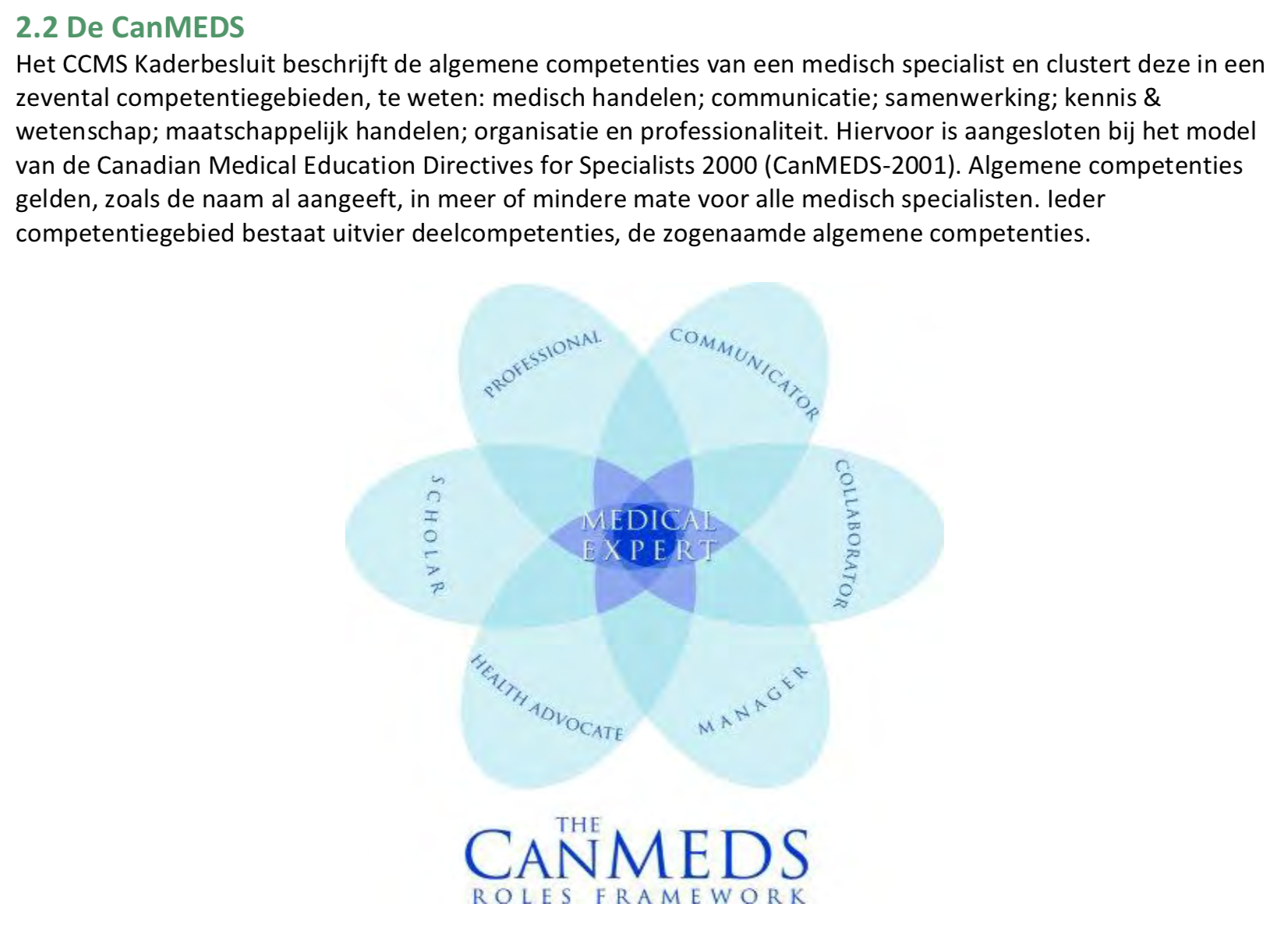 OUTCOMES
Personal & professional
development
Knowledge and skills
Work-related competencies
ONGOING DEVELOPMENT
Het ‘wat’, ‘hoe’ en ‘blijkt uit’ van LOGO 2020
Stimuleren continue ontwikkeling
Werkgerelateerde competenties
Bijv. instructie, feedback, praktijkervaring
Toenemende zelfstandigheid in EPA’s 2.0
Toetsbare uitkomsten
Kennis en vaardigheden
Bijv. cursus, simulatie, praktijkervaring
Bekwaamheidsverklaringen, certificering
Functioneren in de praktijk /
Bijdragen aan collectief
Individuele kwaliteiten
Voorbeeld EPA 2.0Zwangerschap en bevalling: laag complex
Omschrijving inhoud

Toepassen kennis over
- Cardiotocogram voor inschatting foetale conditie
Verrichtingen en handelingen
- Plaatsen en hechten episiotomie
Patiëntgecentreerde zorgverlening
- Counselen en gezamenlijke besluitvorming ihkv bevallen na eerdere sectio
Werken in teamverband
Functioneren in en verbeteren van organisatie van zorg
- Overplaatsing/verwijzing kunnen aannemen en organiseren
Deze AIOS is in staat om met weinig supervisie te functioneren in het domein van zorg die valt onder deze EPA. Dit blijkt in ieder geval uit...

Voldoet aan volgende minimale voorwaarden:
- Episiotomie en 2e graads ruptuur hechten (BH3)
- Training Newborn Life Support (of alternatief) afgerond
- ...
Verder blijkt uit de volgende voorbeelden dat de AIOS op het aangevraagde zelfstandigheidsniveau functioneert:
- Tijdens poliklinisch zwangerschapscontrole diagnoses PIH en PE gesteld. Uit KPBs blijkt dat ik aan zwangere duidelijk uit kan leggen wat ziektebeeld inhoudt, beleid voorstel in overleg met supervisor en dit effectueer.
- ...
Het ‘wat’, ‘hoe’ en ‘blijkt uit’ van LOGO 2020
Stimuleren continue ontwikkeling
Persoonlijke en professionele ontwikkeling
Bijv. intervisie, project, werkgroep, praktijkervaring
Verslaglegging interesse, inspanning en impact (i3)
Werkgerelateerde competenties
Bijv. instructie, feedback, praktijkervaring
Toenemende zelfstandigheid in EPA’s 2.0
Toetsbare uitkomsten
Kennis en vaardigheden
Bijv. cursus, simulatie, praktijkervaring
Bekwaamheidsverklaringen, certificering
Functioneren in de praktijk /
Bijdragen aan collectief
Individuele kwaliteiten
LOGO 2020
Stimuleren continue ontwikkeling
Persoonlijke en professionele ontwikkeling
4 thema’s: Persoonlijk ontwikkeling, Kennis & innovatie, Organisatiegebonden zorg, Zinvolle zorg
Bijv. intervisie, project, werkgroep, praktijkervaring
Verslaglegging interesse, inspanning en impact (i3)
Werkgerelateerde competenties
+/- 8 epa’s, 3 niveau’s, 3 competenties
Bijv. instructie, feedback, praktijkervaring
Toenemende zelfstandigheid in EPA 2.0
echoscopie, operaties, verloskundige ingrepen, kennis
Toetsbare uitkomsten
Kennis en vaardigheden
Bijv. cursus, simulatie, praktijkervaring
Bekwaamheidsverklaringen, certificering
Functioneren in de praktijk /
Bijdragen aan collectief
Individuele kwaliteiten
SIMPELER en BETER
[Speaker Notes: Veranderingen:
7 competenties naar 3
15 epa’s naar 8?
5 zelfstandigheidsniveaus naar 3
Thema's legitimeren aandacht voor ontwikkeling, aandacht voor holistische ontwikkeling persoon]
LOGO 2020
Een logisch vervolg op BOEG